D155AX-8مشخصات بولدوزر
برند : کوماتسو
مدل : 2007 
مدل موتور : Komatsu SA6D140E-2
توان موتور : 314  اسب بخار
طول تیغه : 4  متر
ظرفیت تیغه :9   متر مکعب
وزن عملیاتی : 41700 کیلو گرم
ظرفیت مخزن سوخت : 600 لیتر
کشور سازنده  : ژاپن
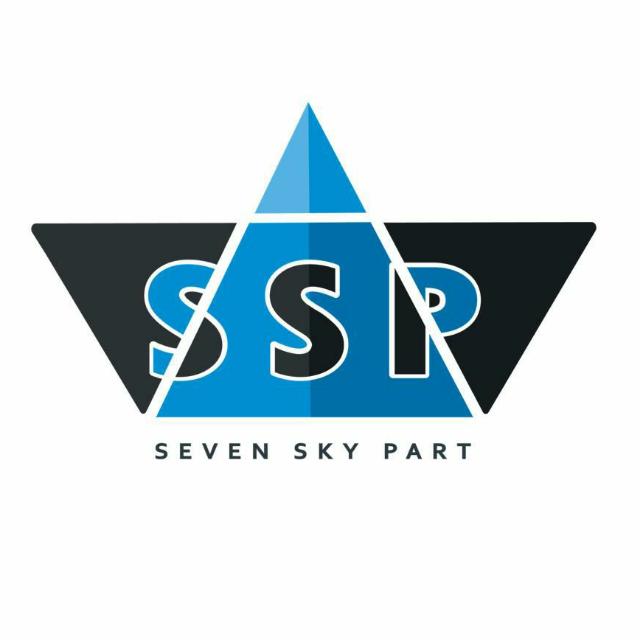 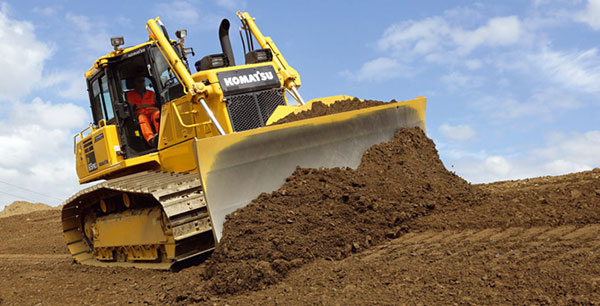 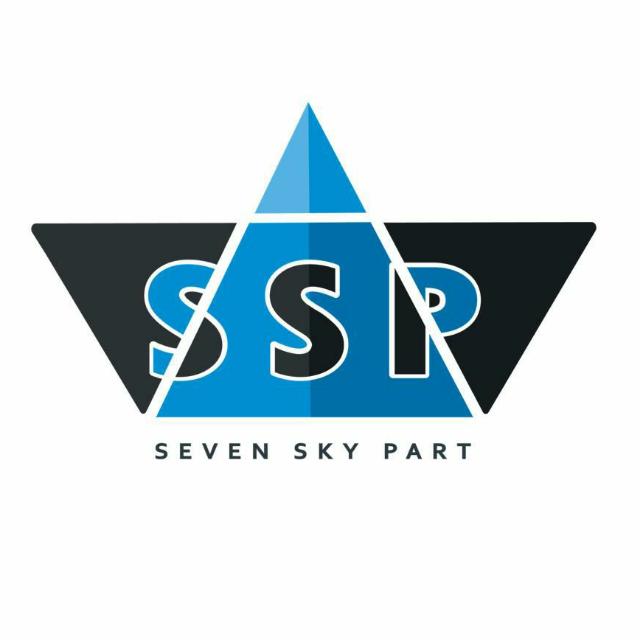 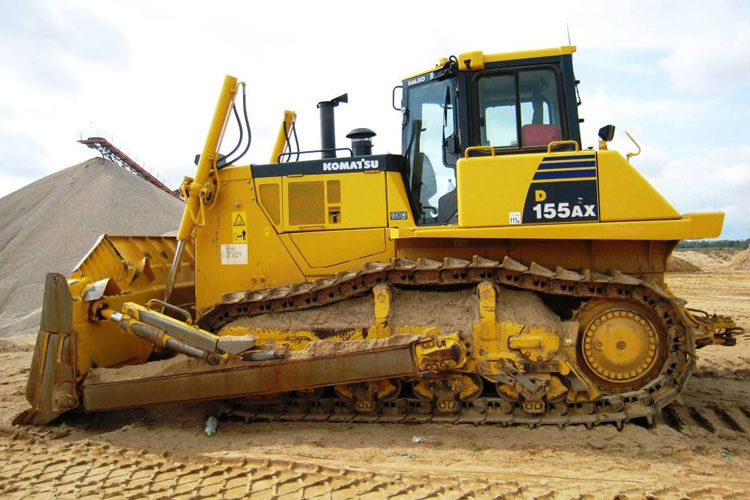 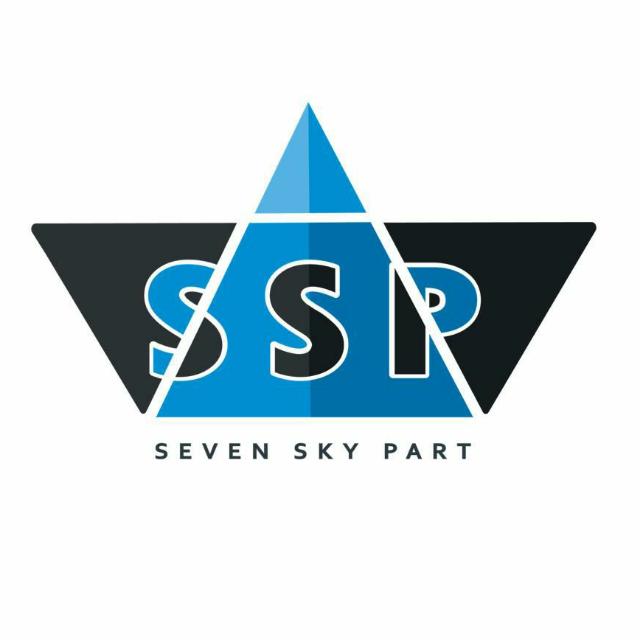